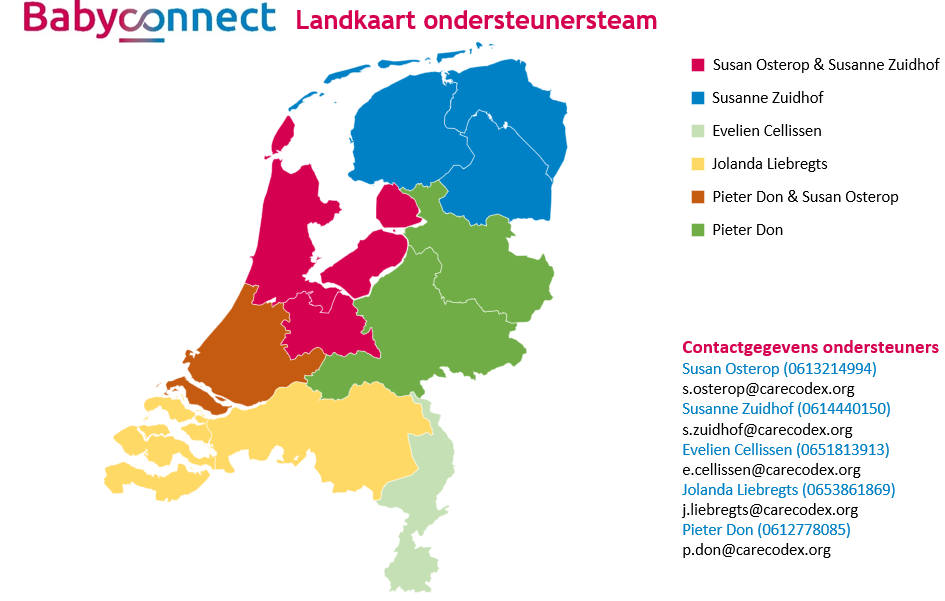 VIPP Babyconnect ondersteuningsteam  - info@carecodex.org
- Digitaal spreekuur		- Contact met penvoerders (RSO/ROS) en de VSV’s/IGO’s 
- Ondersteuning in de regio 	- Themabijeenkomsten, toolkit, trainingen, scholingen 

Vlnr: Susan Osterop, Susanne Zuidhof, Evelien Cellissen, Pieter Don, Marleen Veninga, 
 	Thirza de Weerd en Jolanda Liebregts.
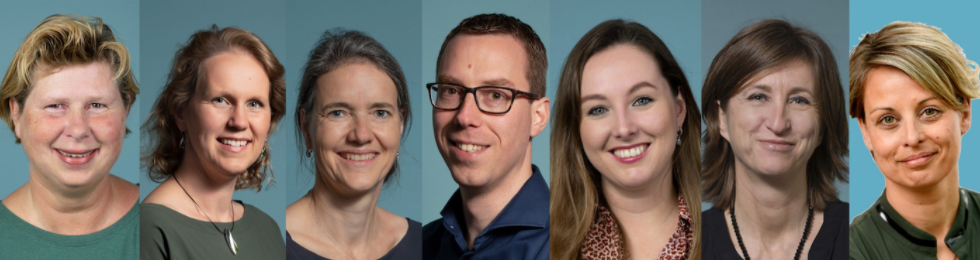